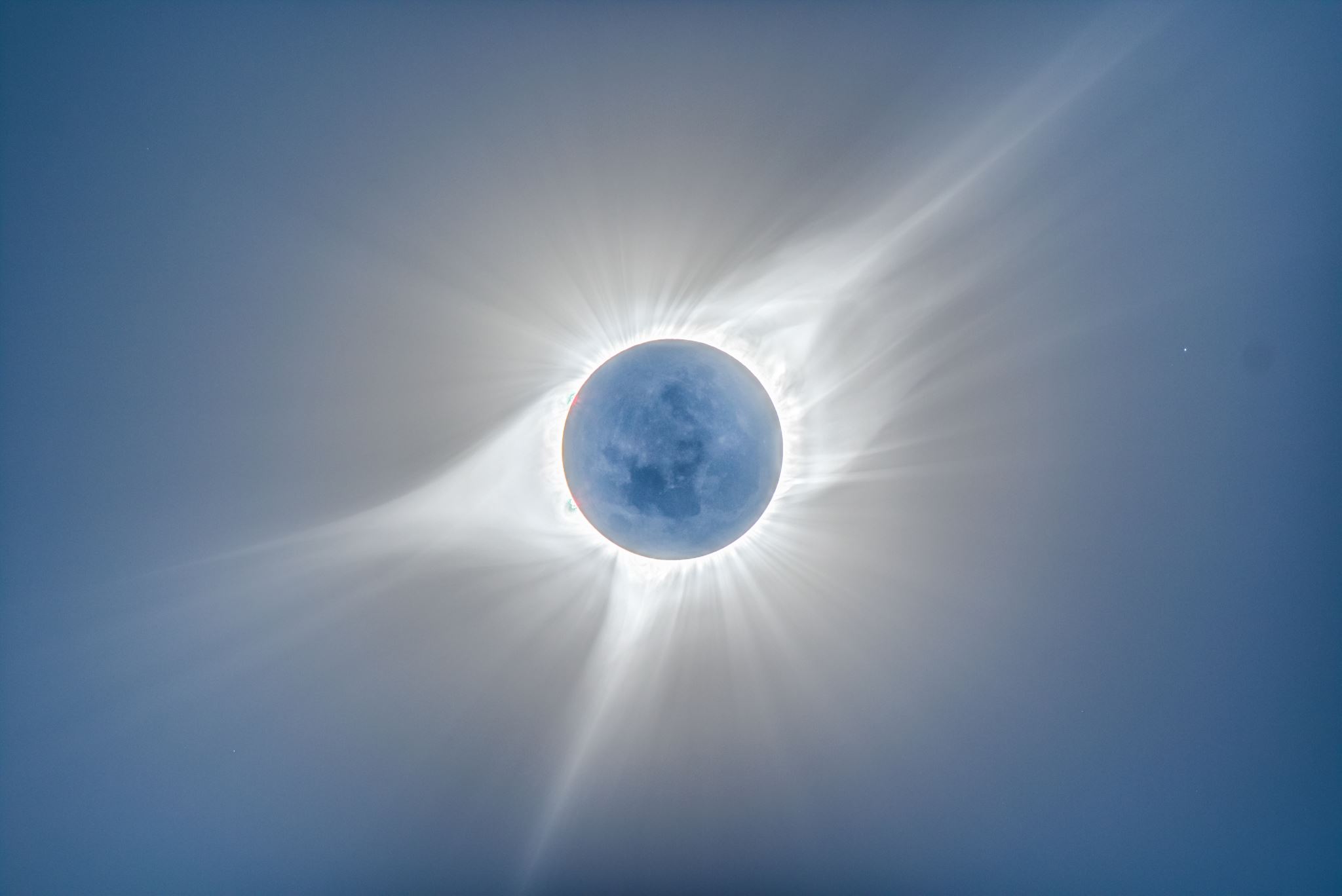 Differential Solar Rotation
Logan Aikens
Overview
Background
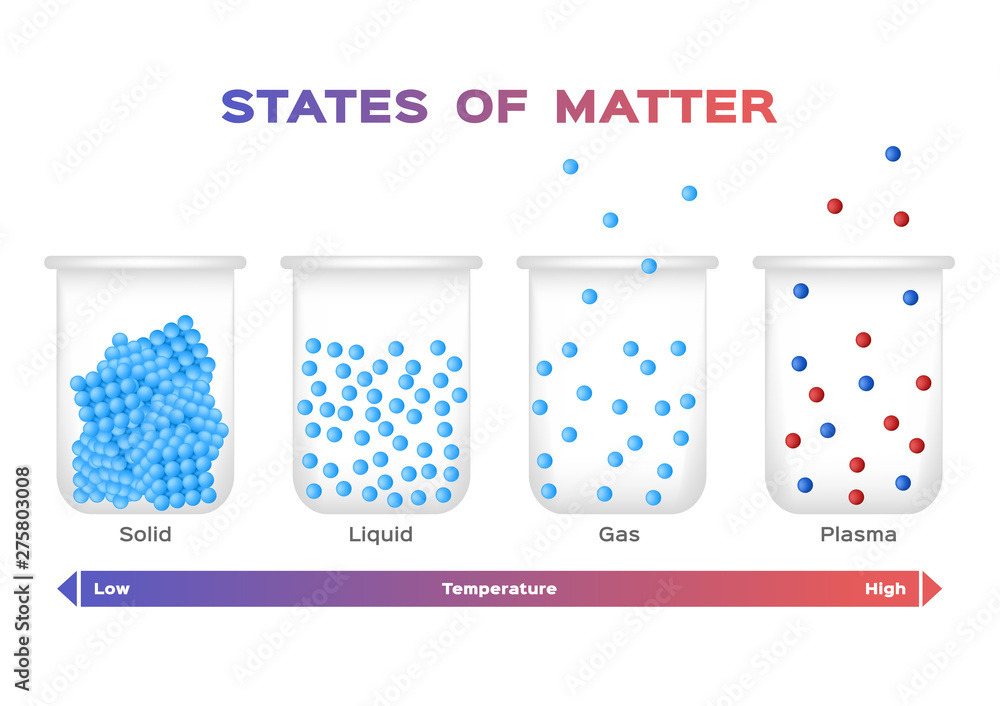 The sun is considered plasma rather than solid and very hot
Sunspots are areas under an intense magnetic field
Mission
Calculate the rate of rotation based upon latitude on the Sun’s surface
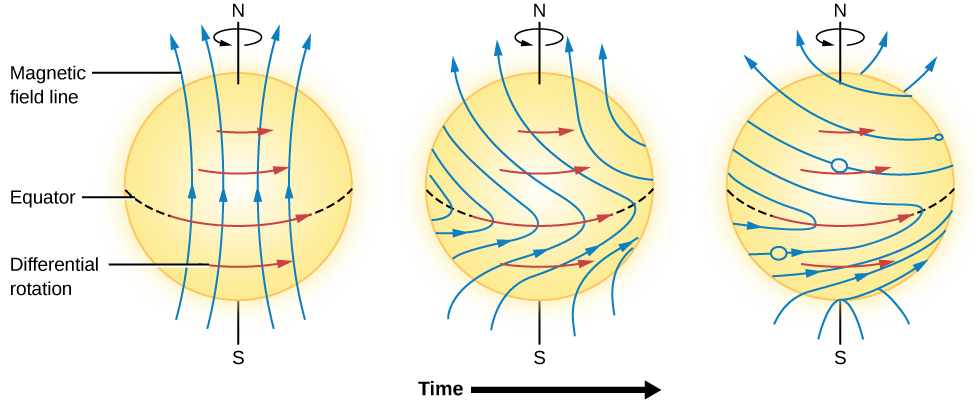 Alternative Goals
Accurately show differential rotation
Capture massive amounts of data
Familiarize myself with the problems of astrophotography
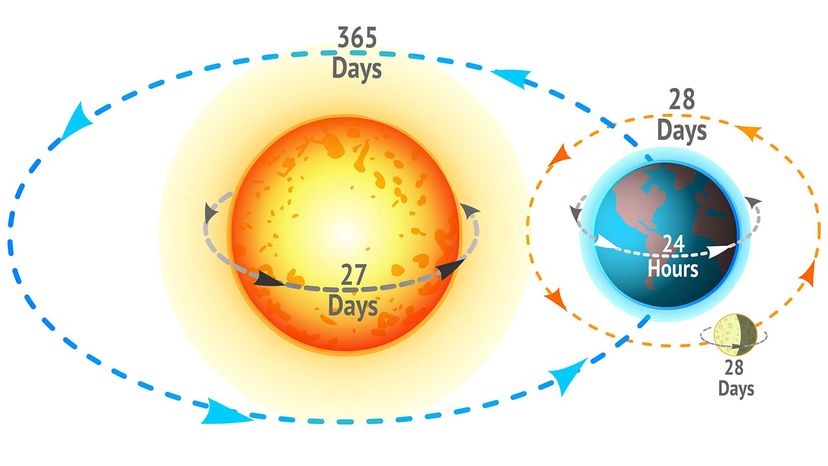 Key Factors
The Sun’s axis angle changes
Sunspots do not tend to form at latitudes higher than 35 degrees
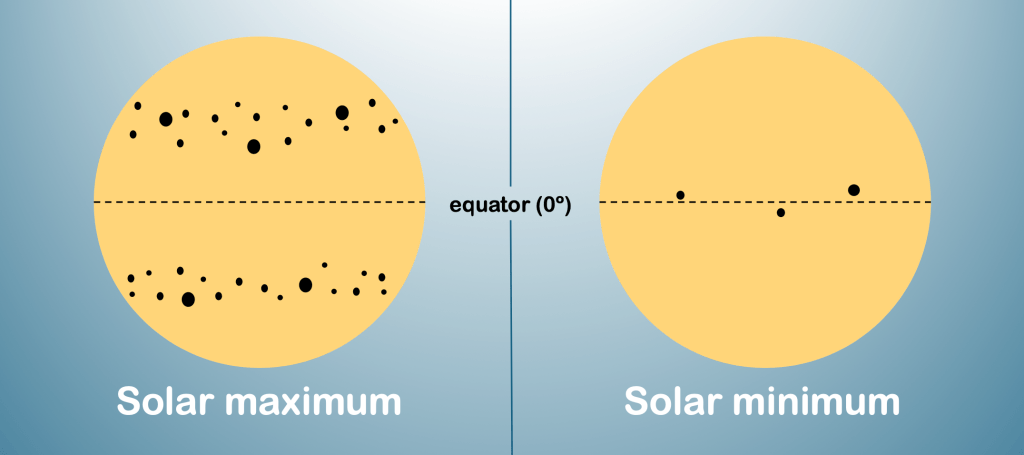 Equipment/Software
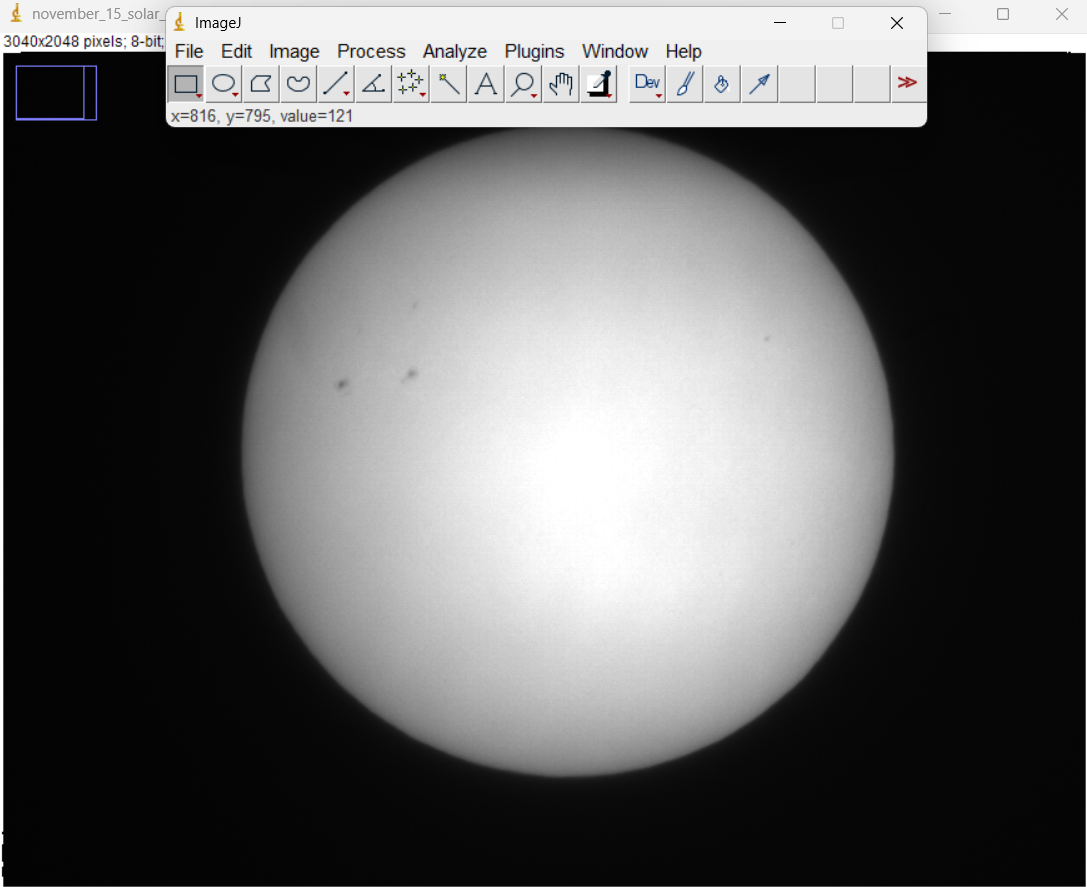 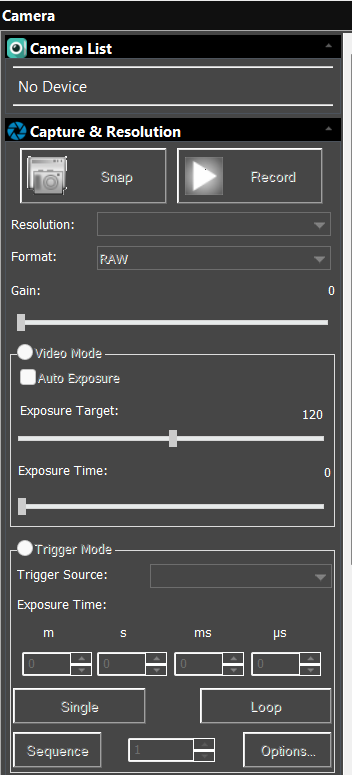 Coronado PST
Meade Monochrome LPI-G 
Meade Sky Capture
ImageJ
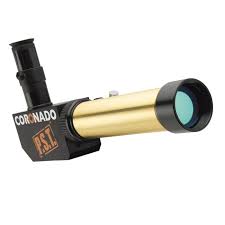 Capture Method
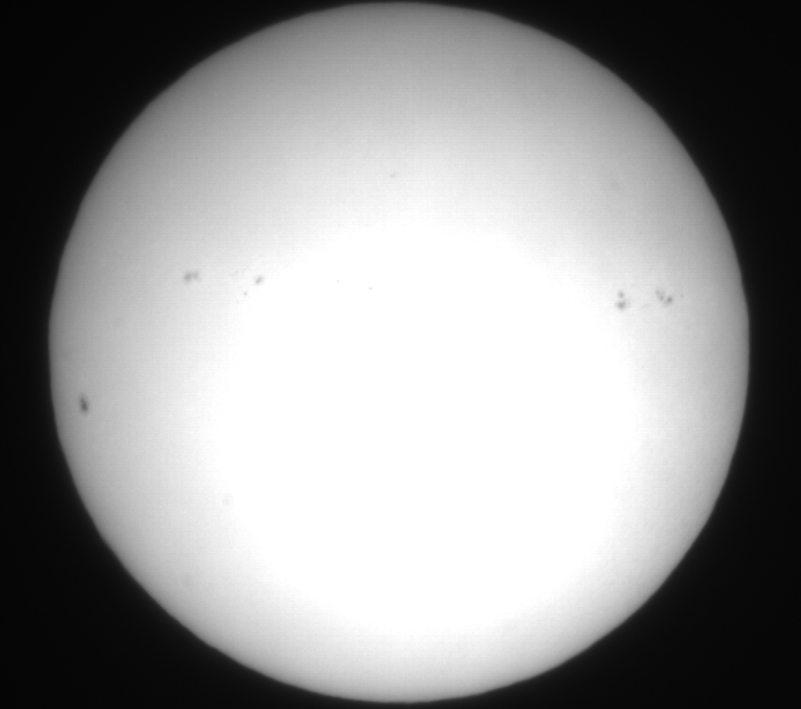 Personal captures
Slooh captures
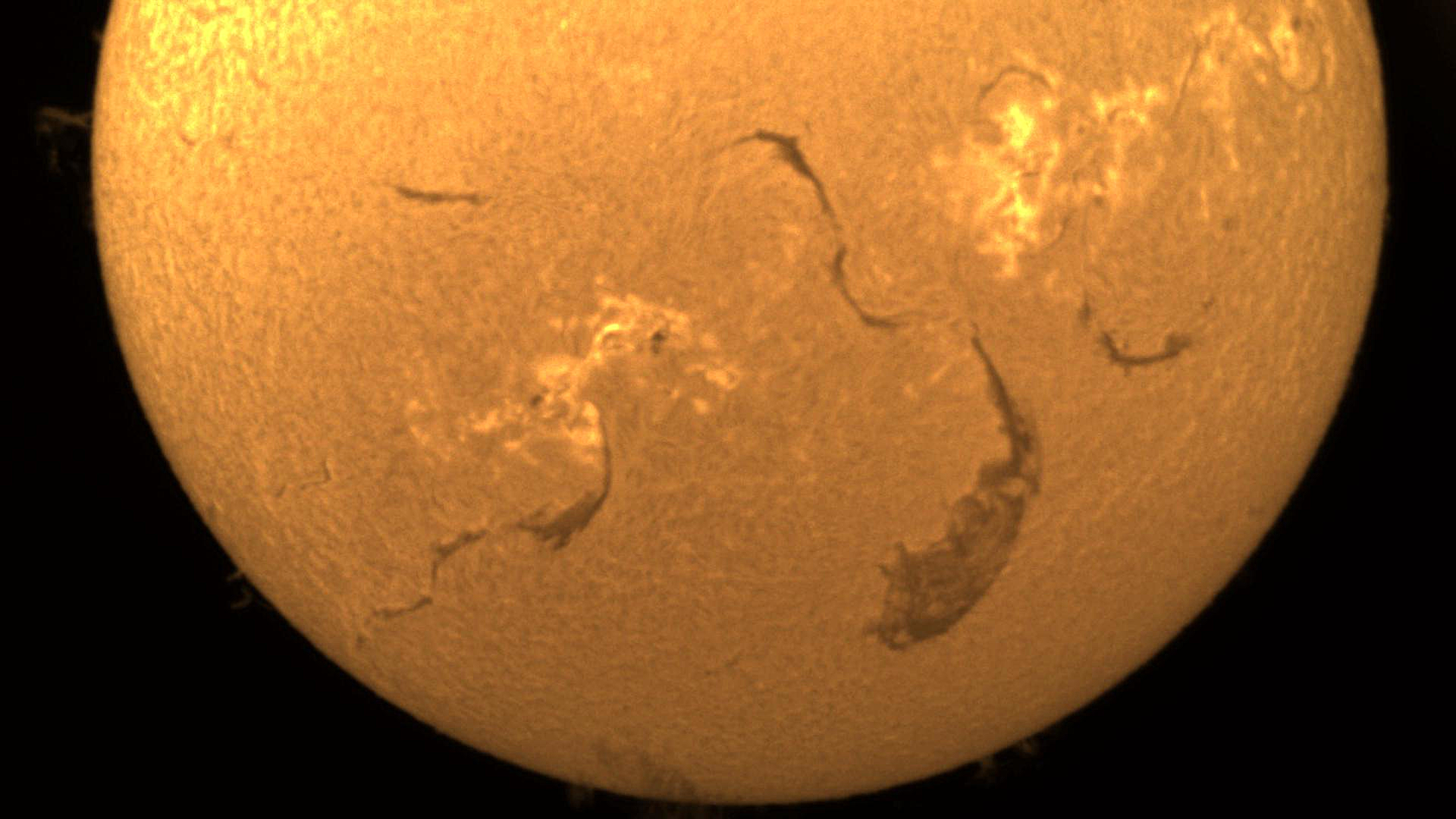 Results
Key Outcomes/Trends
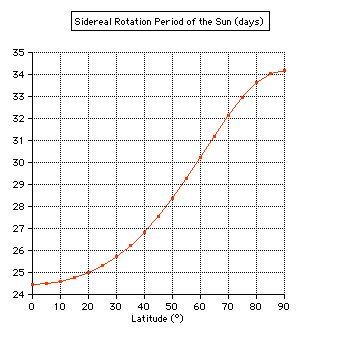 On both sets of data its clear the equator has the fastest period
Although Slooh is lower than expected the trend is there
Challenges
Implications
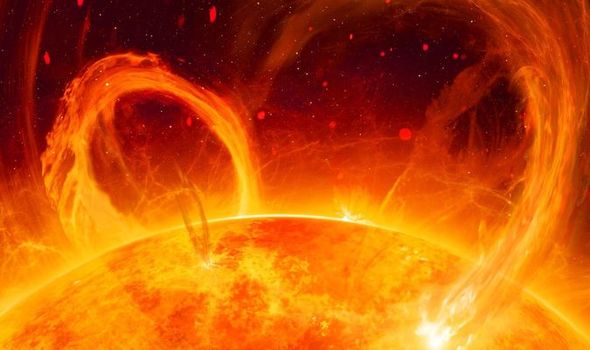 The earth is affected by the solar radiation of the Sun
Solar wind patterns can be studied more intricately
Coronal Mass Ejections affect Earth’s magnetic field
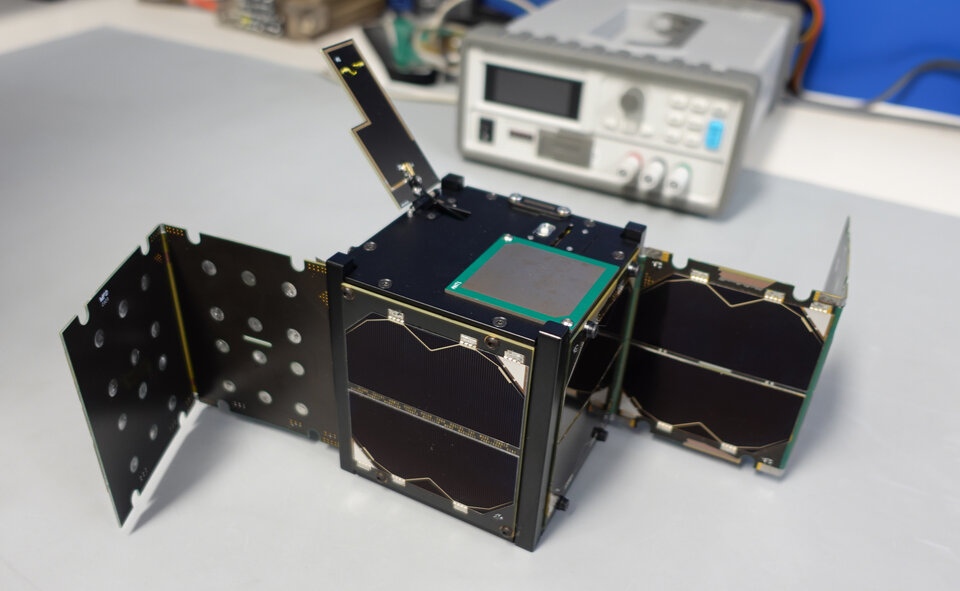 Advise/Future Notes
Plan writing sections before you start writing
If the weather isn’t terrible, try and take data
Organize data clearly and effectively
Talk to your peers about your project
Thank You